МОИ УНИВЕРСИТЕТЫ
Это не Горький, но, вполне, поучительное жизненное произведение
Несколько моментов из жизни группы «Незабудки» и их воспитателя, пытающейся найти своё место в «Северяночке»
Чему же меня научили холодный север и маленькие волшебники сказочной страны
Искусство трансфигурации
С легкостью перевоплощаться не только в героев мужского пола
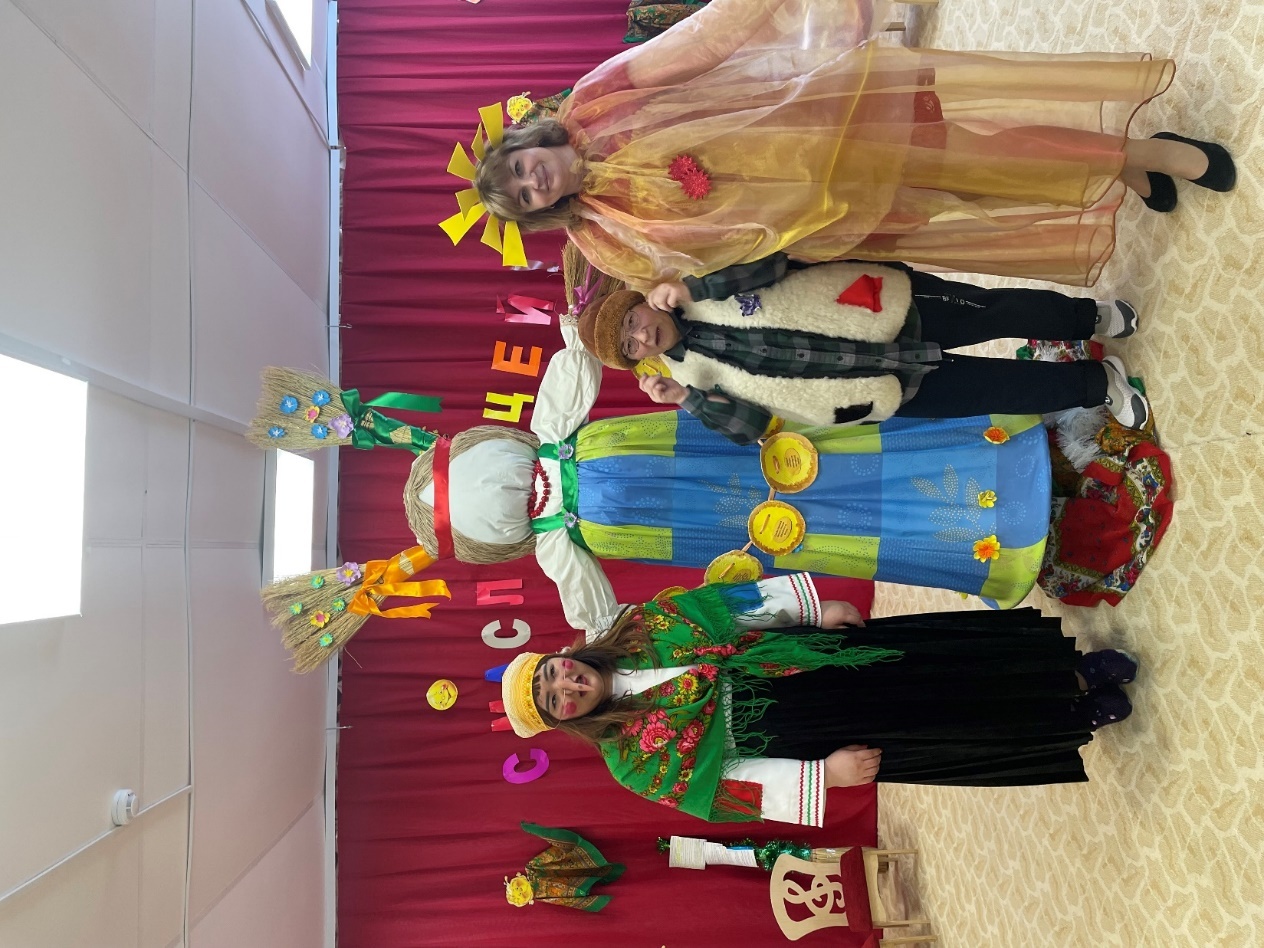 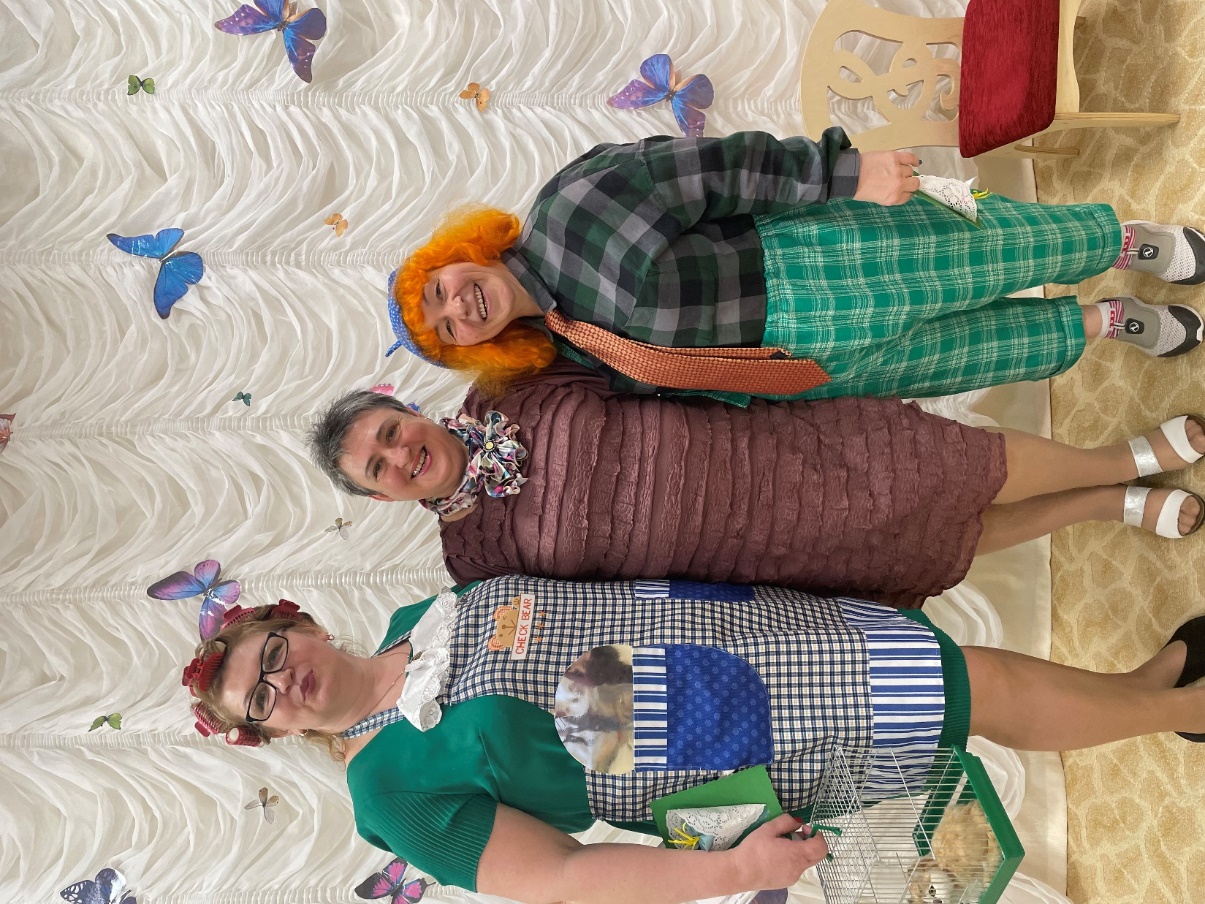 Но и животных мужского пола
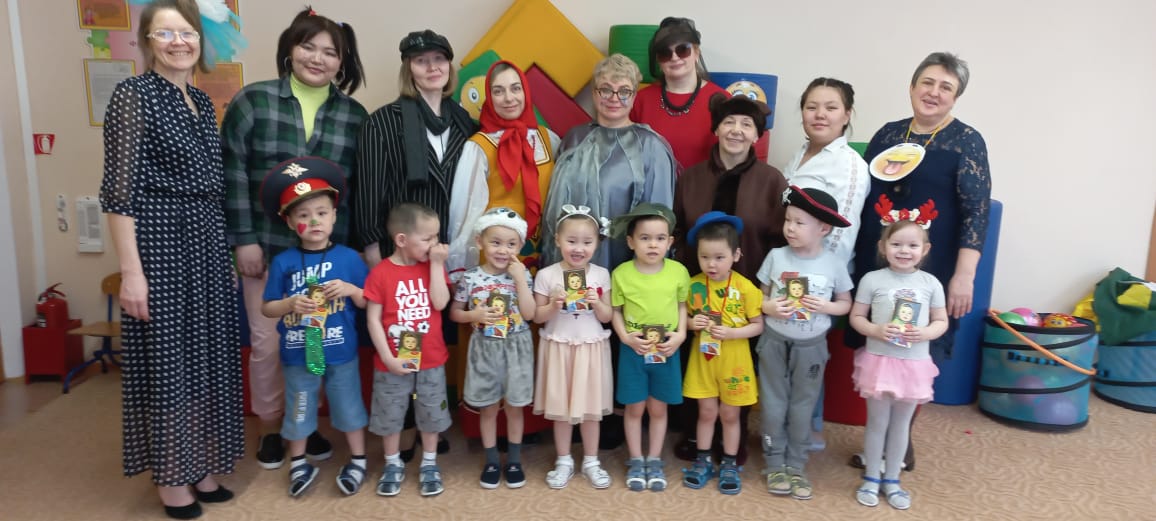 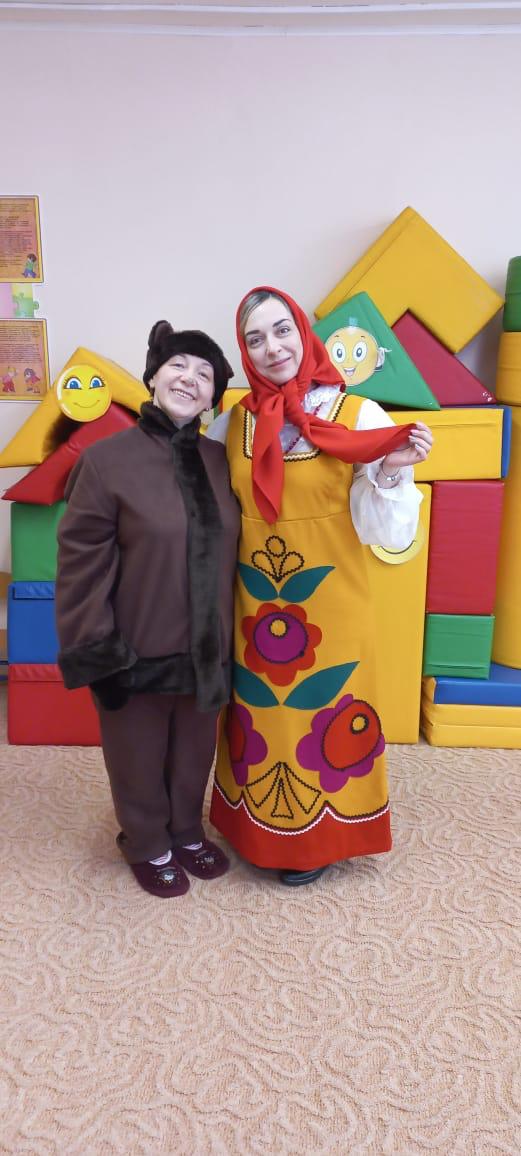 Искусство незримого расширения
Сидеть на маленьких стульчиках, работать за маленьким столом, пользоваться маленькими предметами
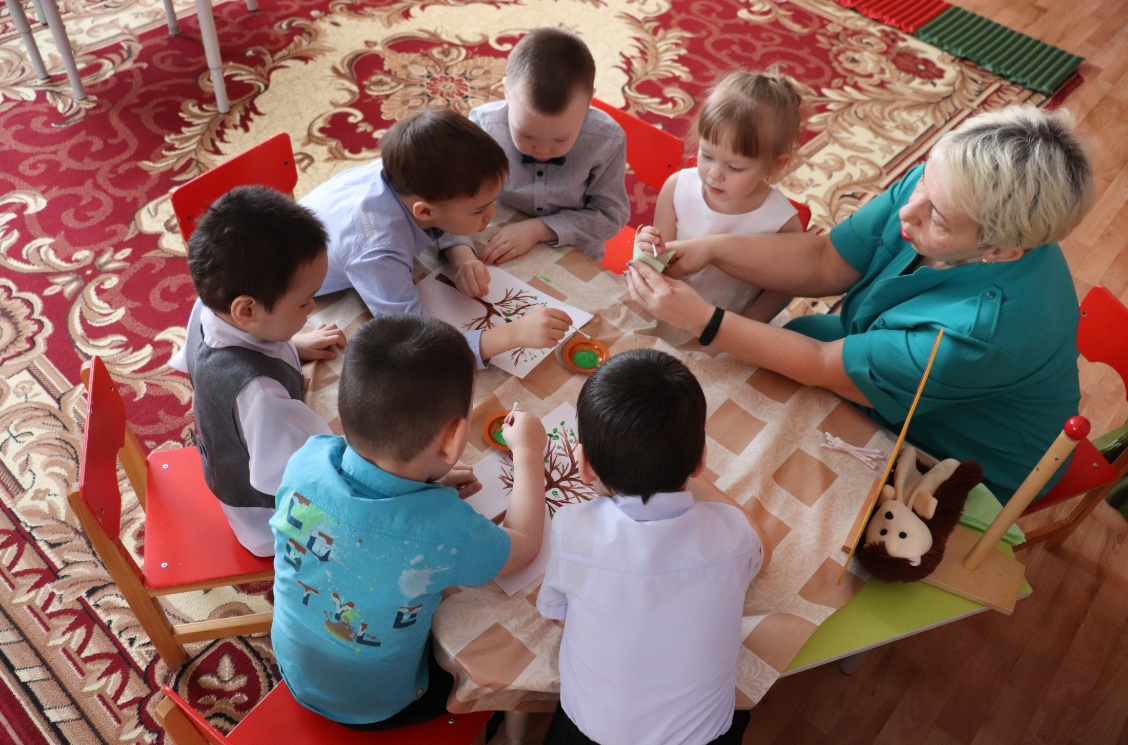 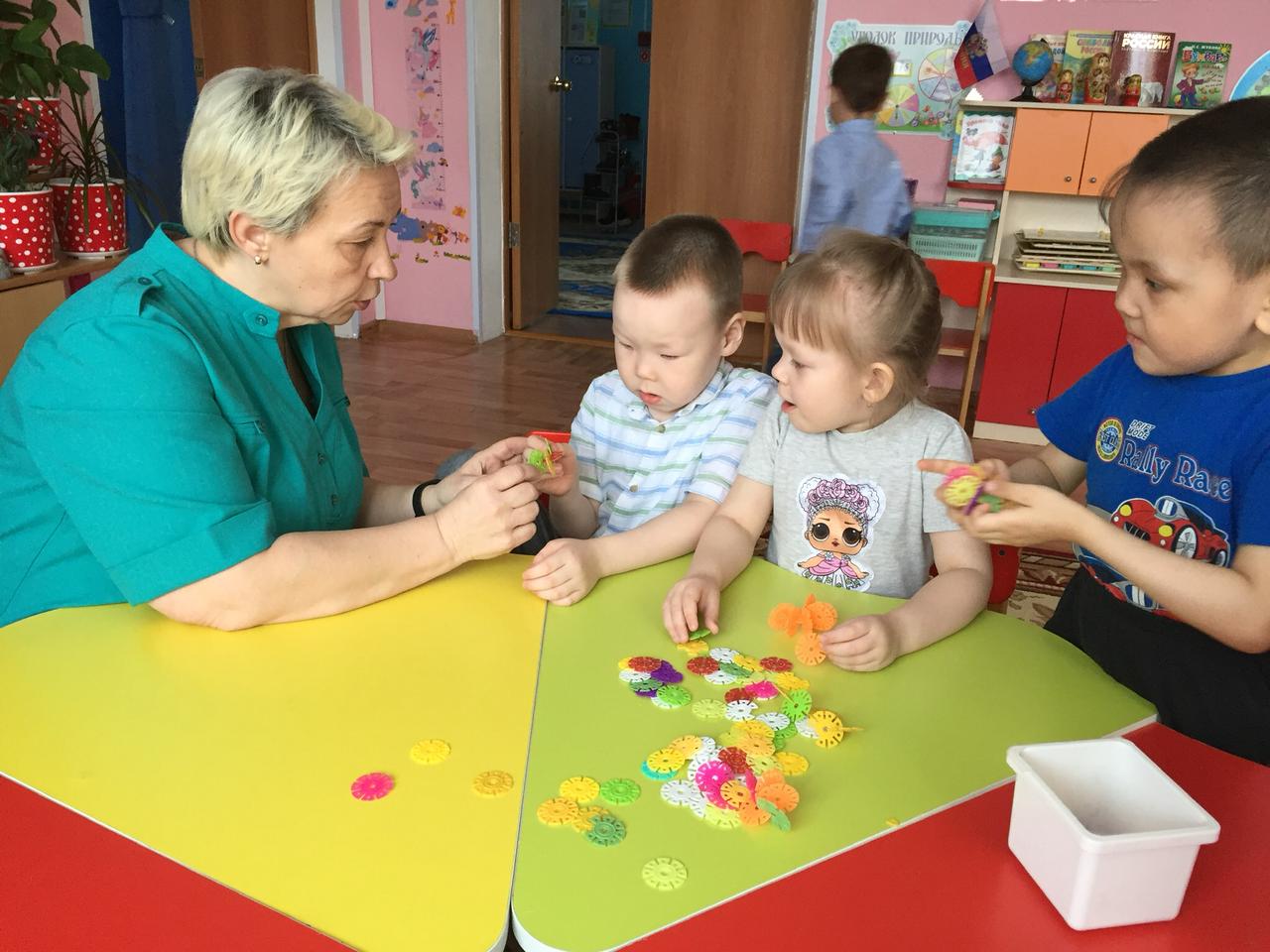 Искусство танца и стремления к левитации
Искусство чревовещания
Проверить и усвоить
Интеллект и речь человека находятся на кончиках пальчиков
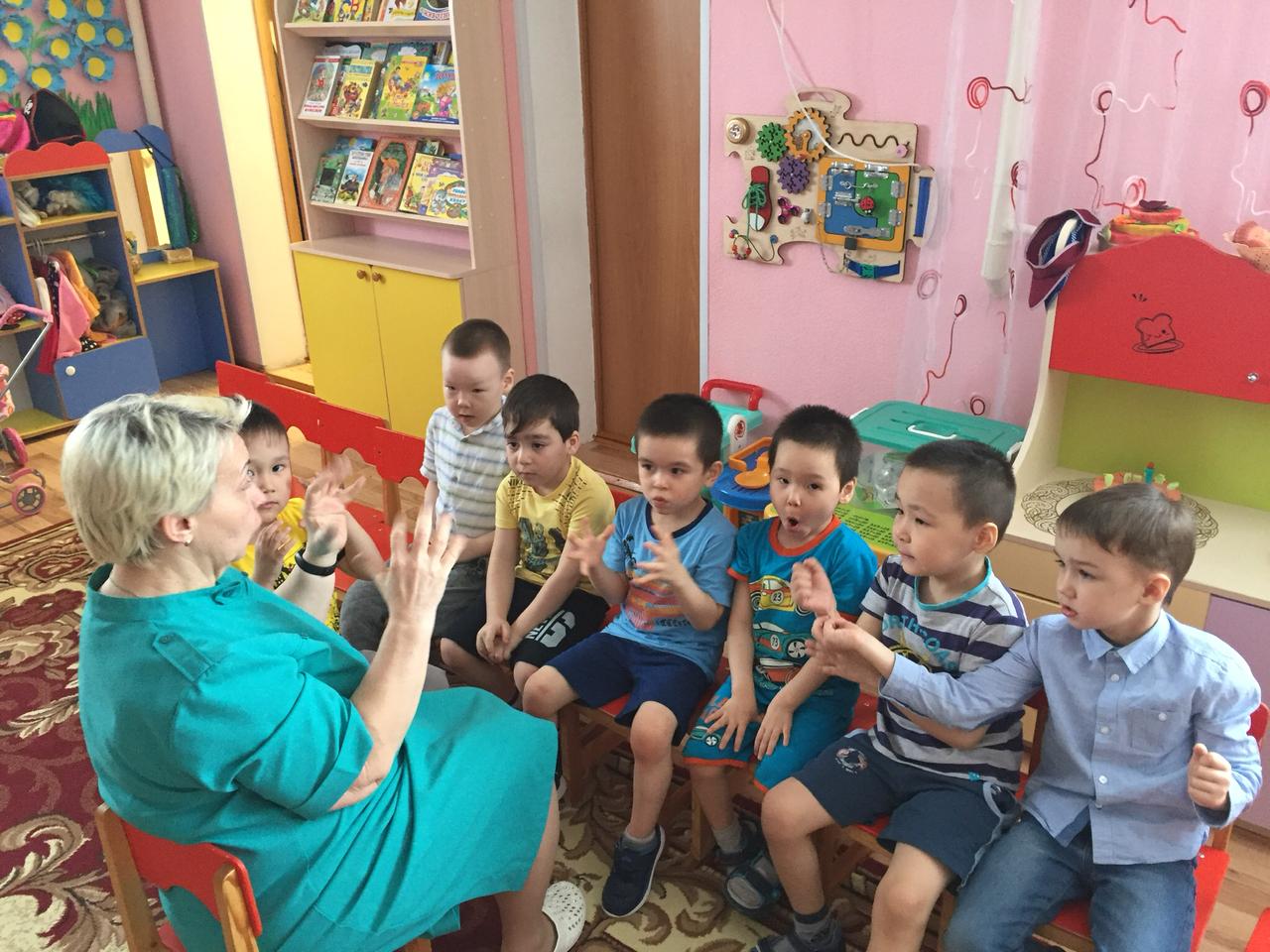 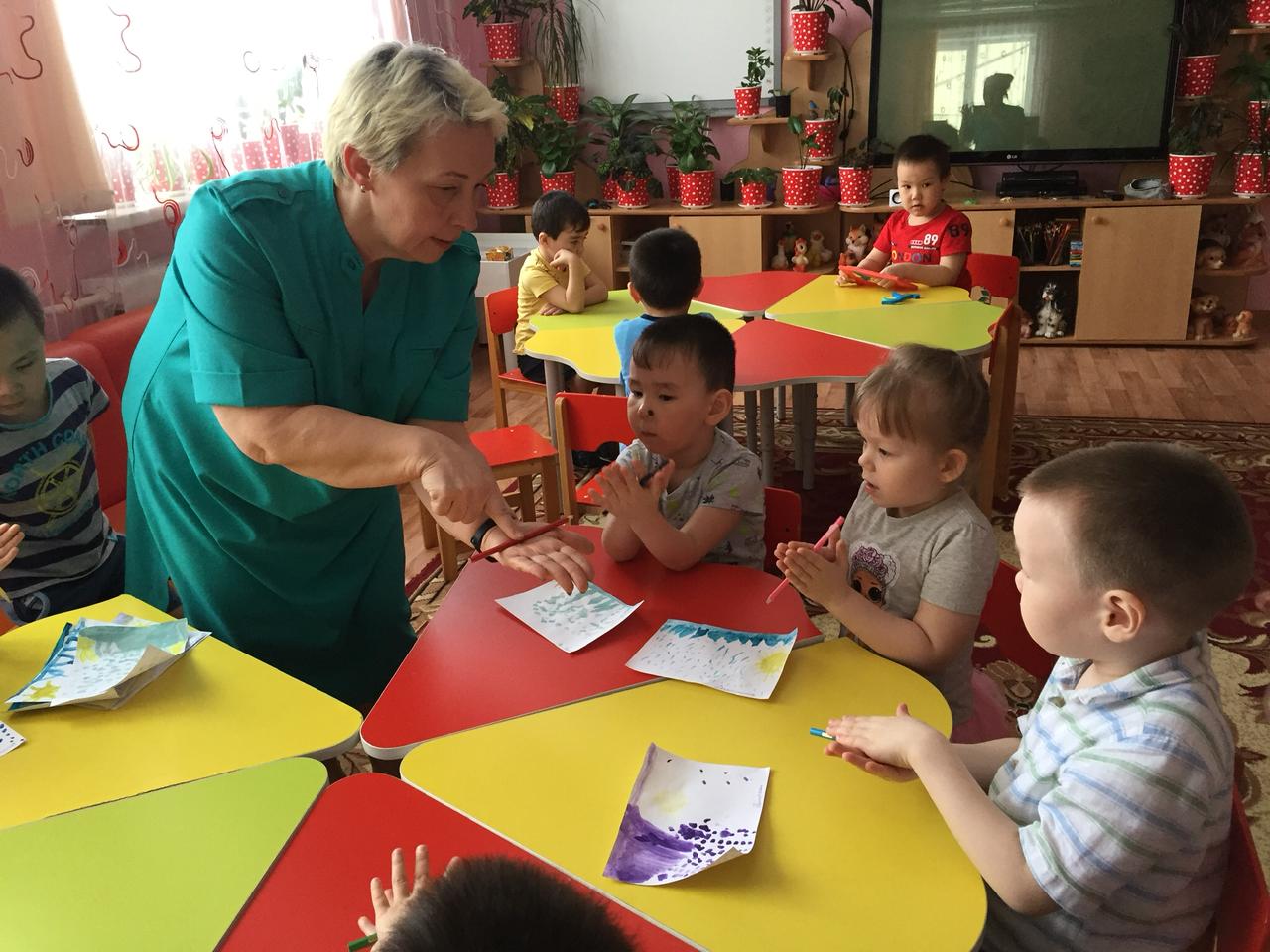 В недрах тундры выдра в гетрах тырит в вёдра ядра кедра
Искать и находить истину не только на поверхности, но и там, где, казалось бы, её нет…
И самое главное – поверить, что чудеса ты можешь делать сам